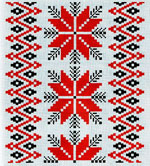 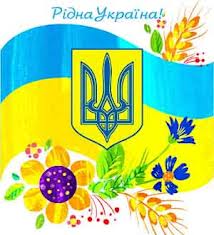 Педагогічна рада
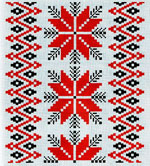 Національно-патріотичне виховання,
як складова
навчально – виховного
процесу
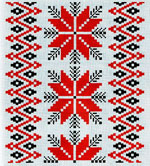 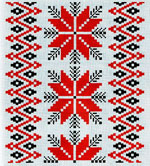 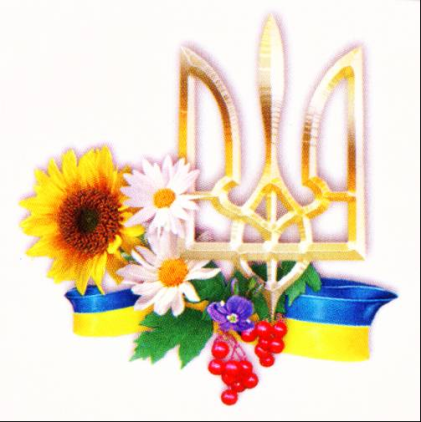 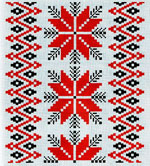 Роботу виконала:                                вчитель початкових  класів
Зміївської ЗОШ І-ІіІ ст.	                       Аннас  Валентина Володимирівна
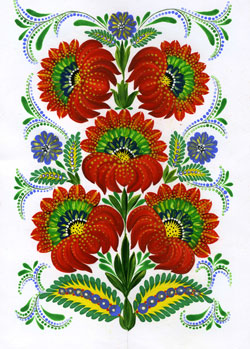 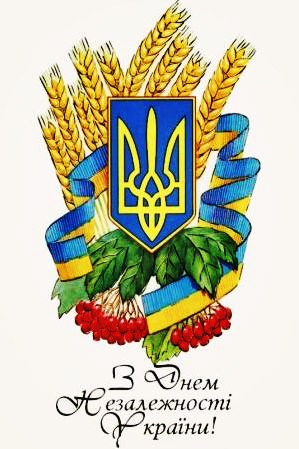 КОНЦЕПЦІЯ НАЦІОНАЛЬНО -ПАТРІОТИЧНОГО ВИХОВАННЯ
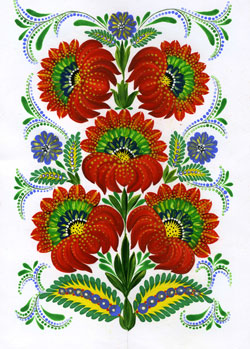 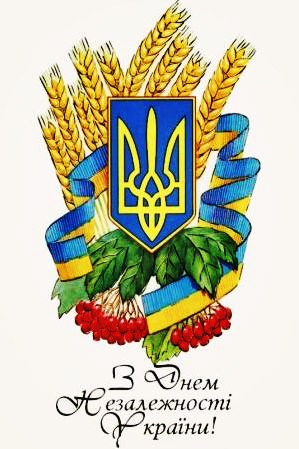 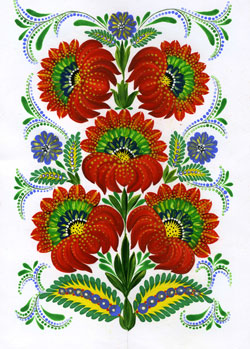 Мета національно - патріотичного виховання:
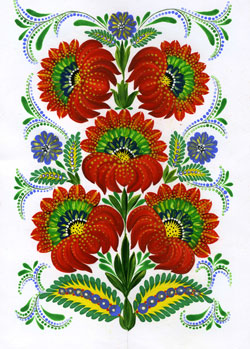 успадкування     духовних    надбань
   українського  народу; 
вивчення вікових традицій та героїчних сторінок історії українського народу та його Збройних сил; 
виховання моральної відповідальності за все, що робиться на рідній землі, палке прагнення боротися за розквіт, велич і могутність Батьківщини, готовності її захищати;
утвердження принципів загальнолюдської моралі: правди, справедливості, милосердя, патріотизму та інших доброчинностей.
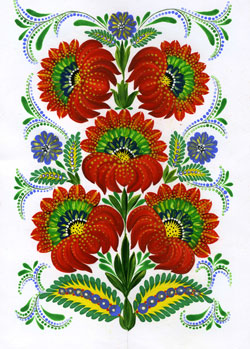 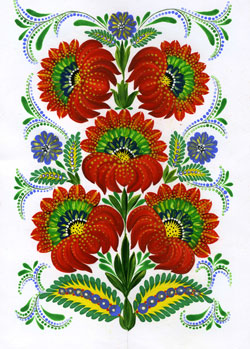 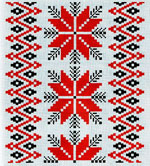 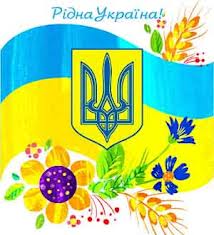 Завдання національно-патріотичного виховання
- забезпечення сприятливих умов для самореалізації особистості в Україні відповідно до її інтересів та можливостей; - виховання правової культури, поваги до Конституції України, Законів України, державної символіки — Герба, Прапора, Гімну України та історичних святинь; - сприяння набуттю молоддю соціального досвіду; - формування мовної культури, оволодіння та вживання української мови як духовного коду нації; - формування духовних цінностей українського патріота: почуття патріотизму, національної свідомості, любові до українського народу, його історії, Української Держави, рідної землі, родини, гордості за минуле і сучасне на прикладах героїчної історії українського народу та кращих зразків культурної спадщини
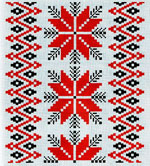 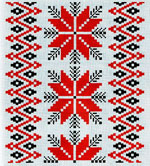 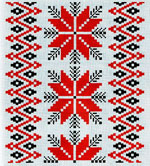 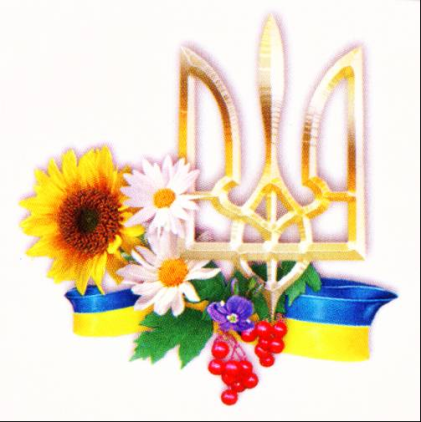 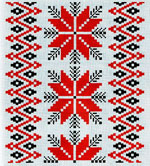 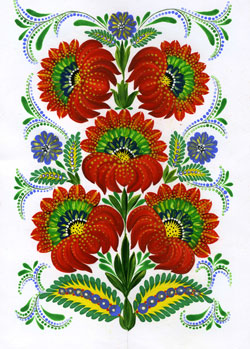 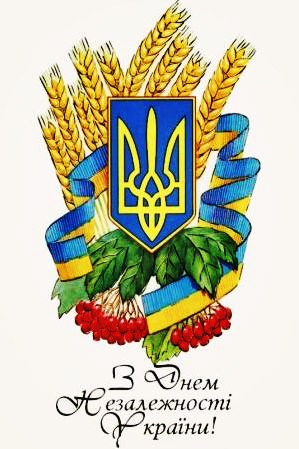 Морально – психологічне забезпечення національно – патріотичного виховання – це формування позитивних установок:
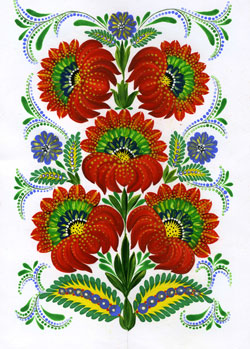 Високе самопочуття громадянина України
Впевненість 
     у єдності з Вітчизною
Стійкий соціальний оптимізм
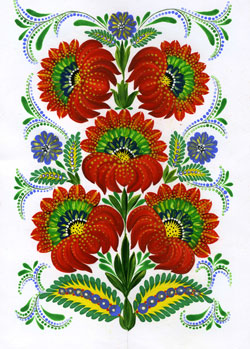 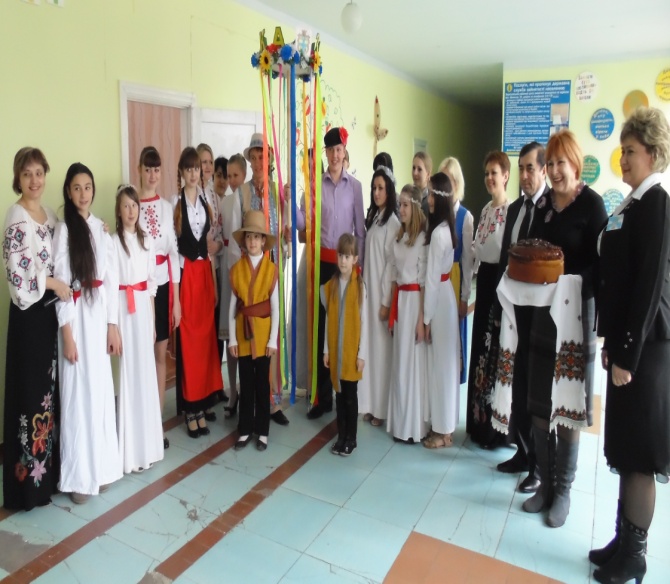 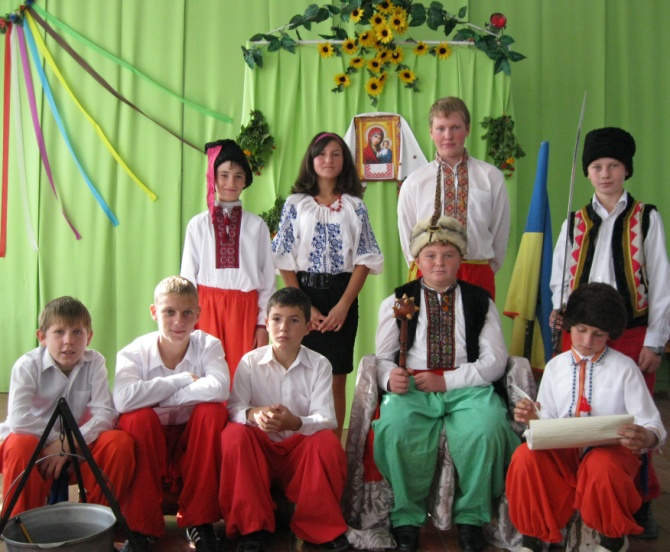 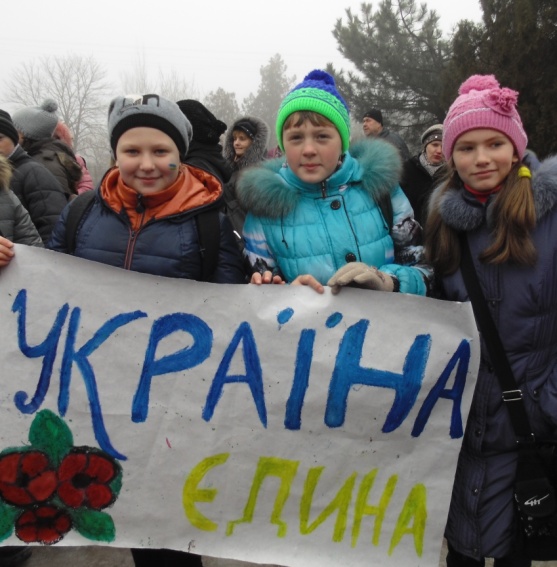 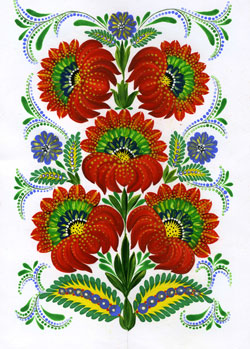 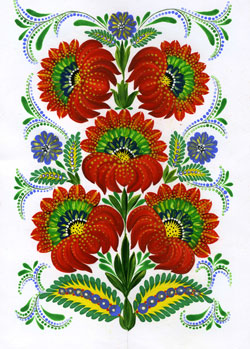 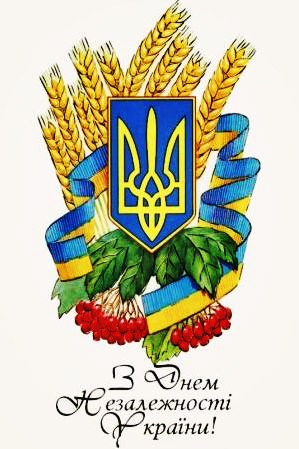 Складові патріотичного виховання
Любов
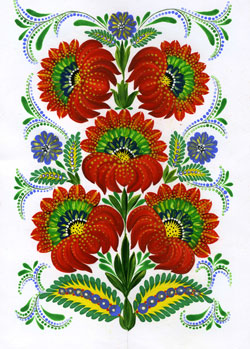 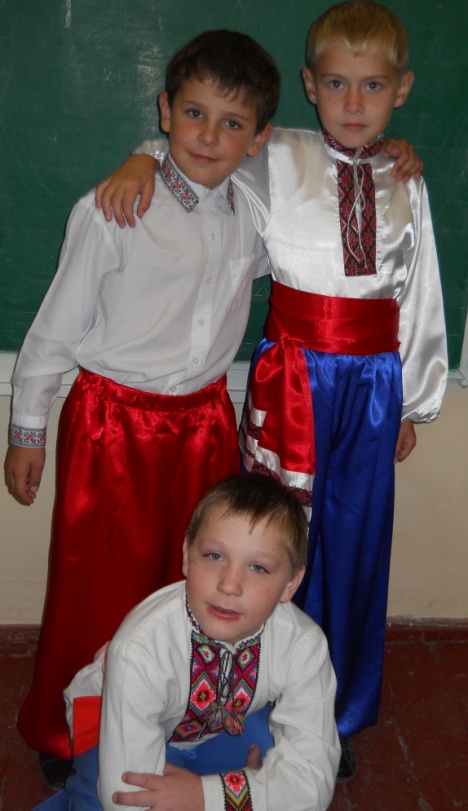 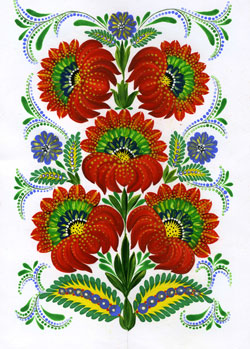 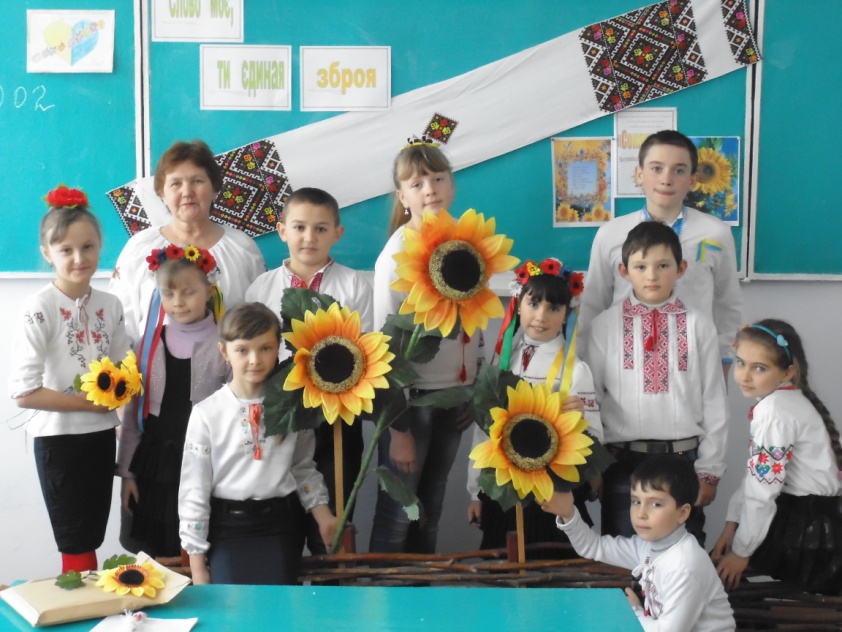 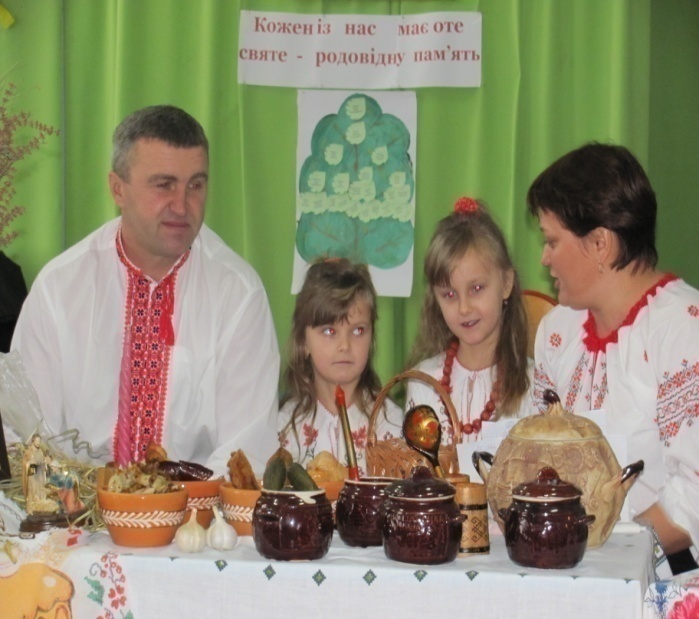 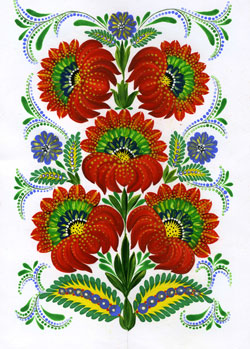 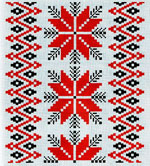 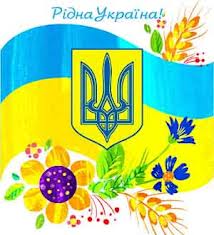 Форми роботи національно-патріотичного вихованнявиховні години,просвітницькі години,лекції,бесіди,круглі столи, екскурсії,  години пам`яті,уроки мужності,фестиваль патріотичної пісні,конкурси малюнків на асфальті, тиждень Миру, предметні тижні
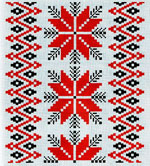 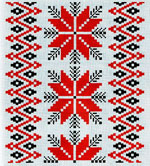 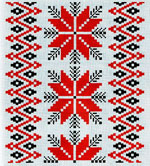 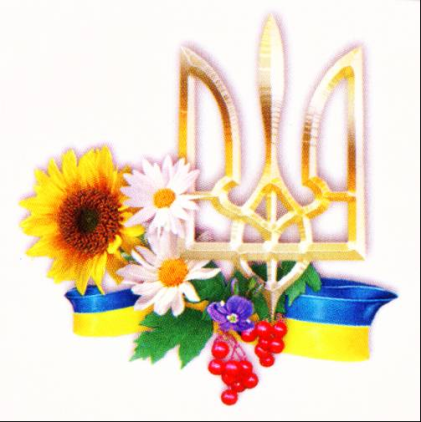 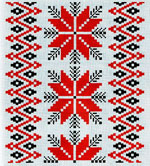 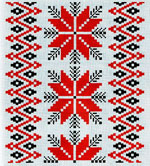 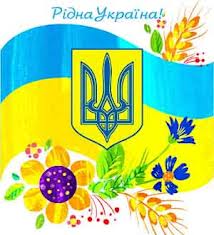 День Прапора
Флешмоб 
«Намалюй  прапор України»
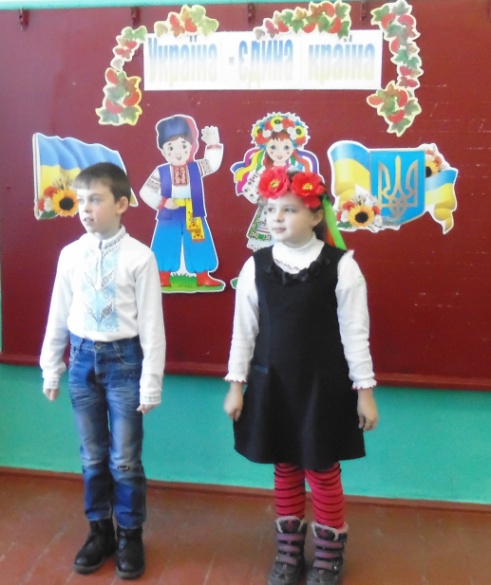 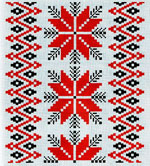 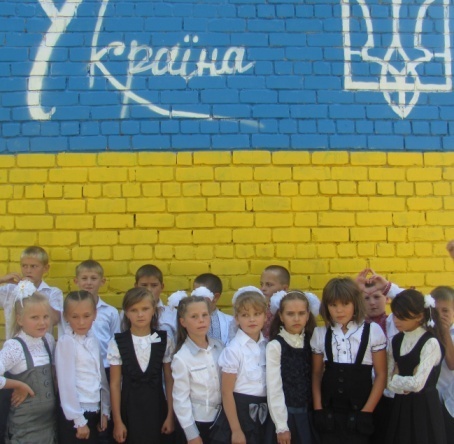 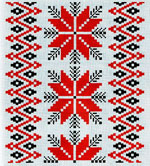 Перший  урок
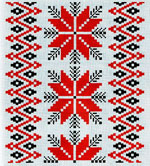 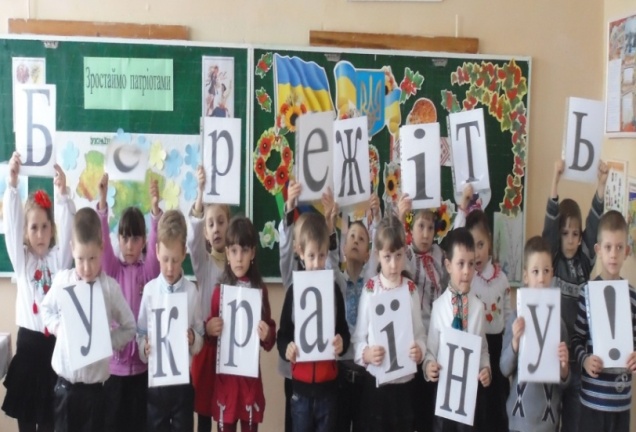 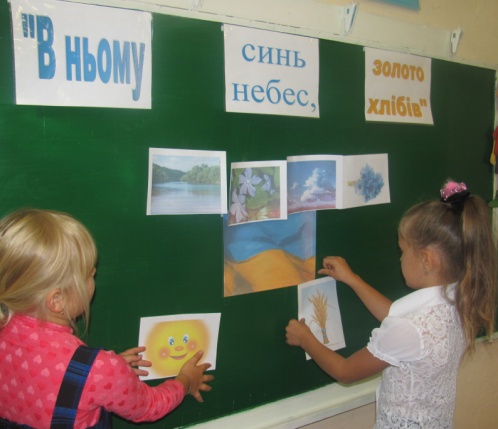 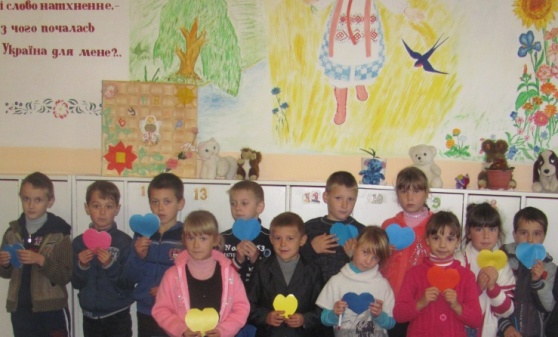 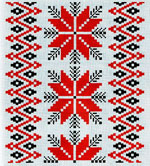 «Зростаймо
 патріотами!»
«Я - громадянин  України»
« Прапор моєї країни »
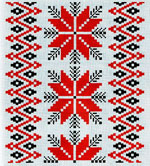 Виховання національної свідомої особистості, патріота своєї держави неможливе без любові до рідного слова
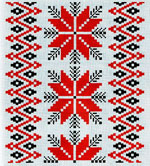 ТИЖДЕНЬ УКРАЇНСЬКОЇ КУЛЬТУРИ
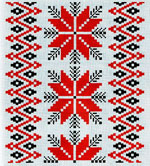 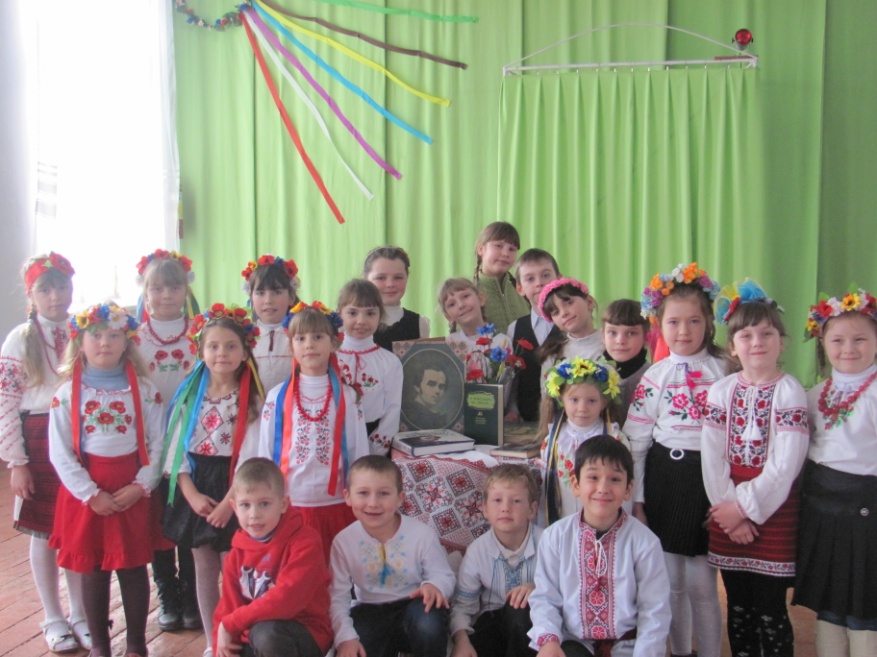 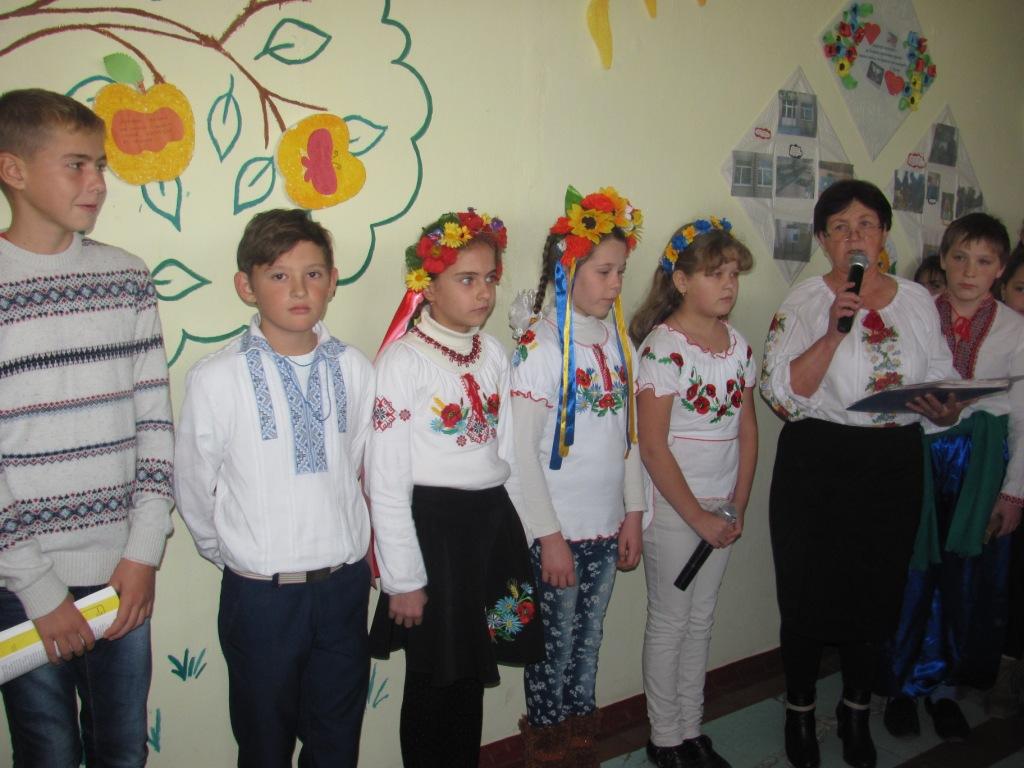 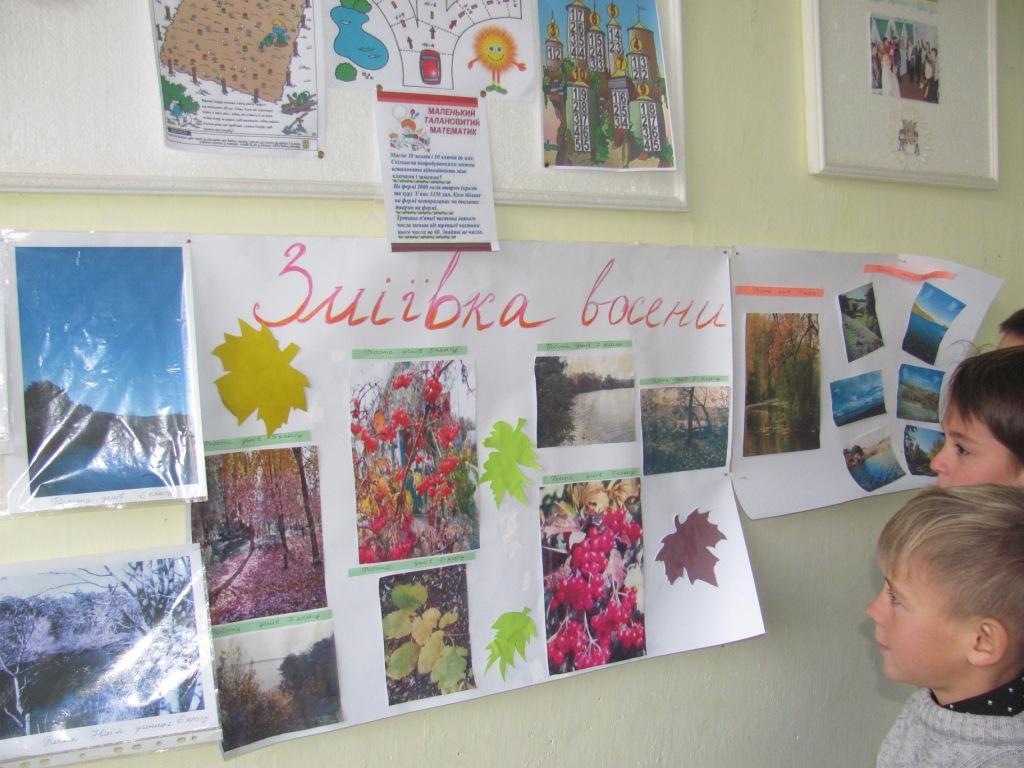 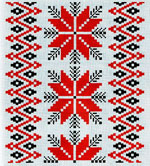 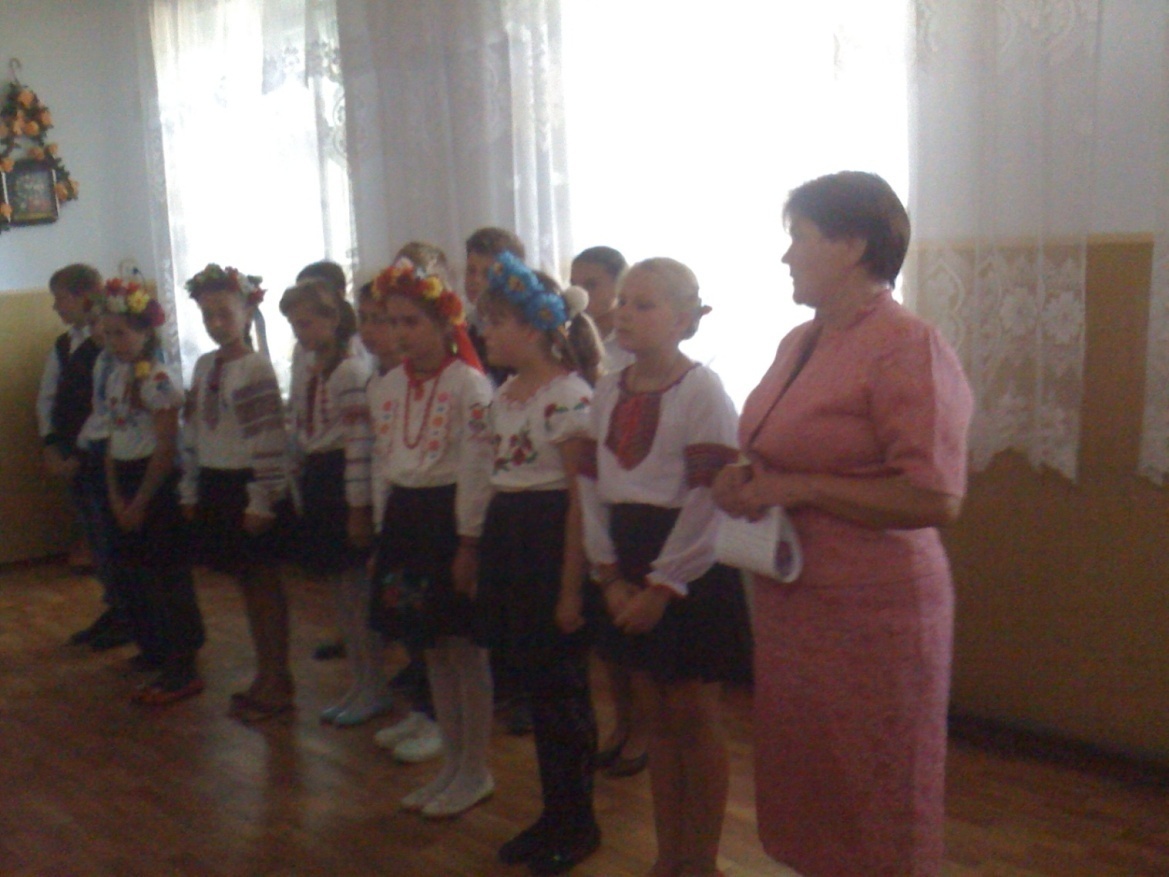 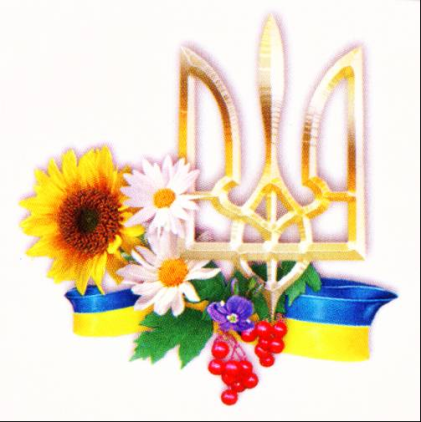 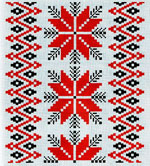 День української писемності та мови
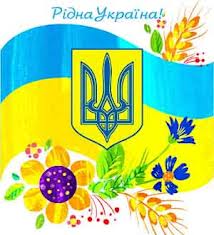 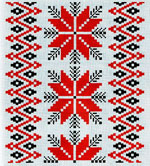 Виставка малюнків 
 “Я люблю Україну”
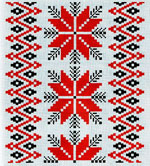 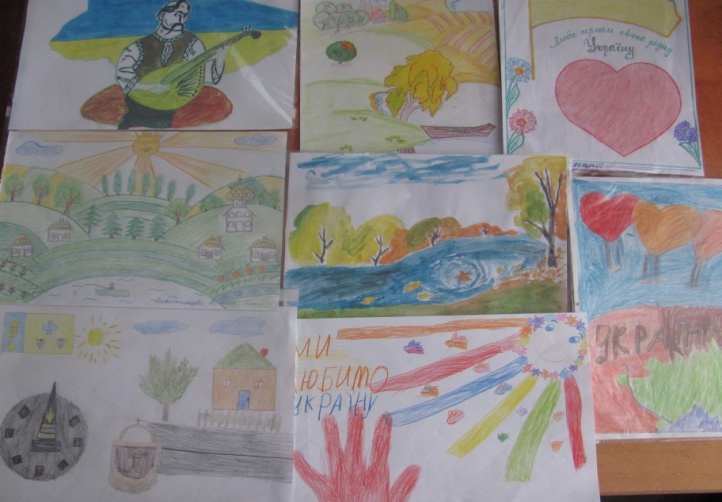 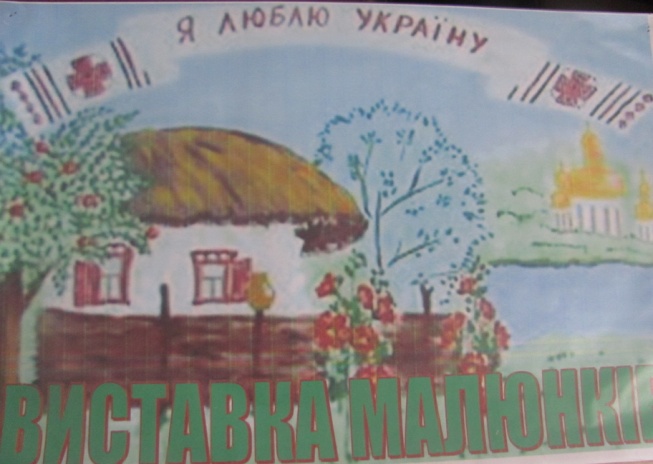 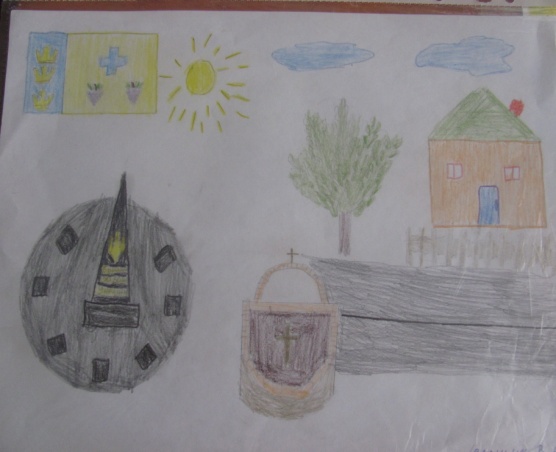 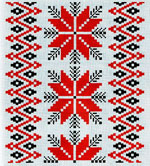 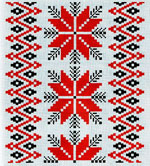 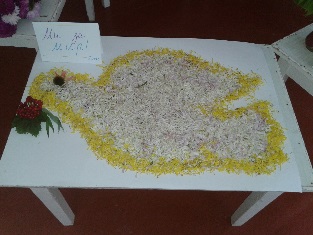 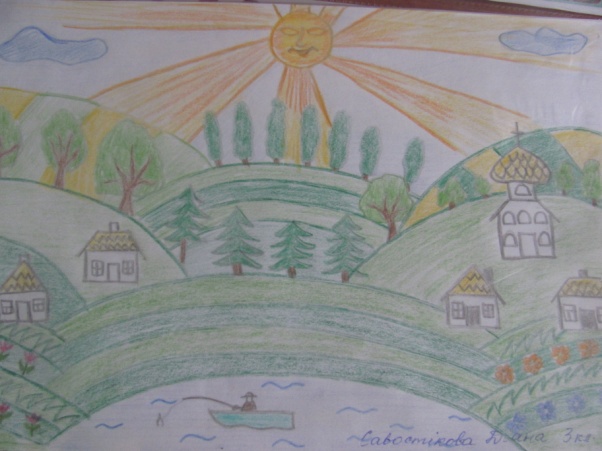 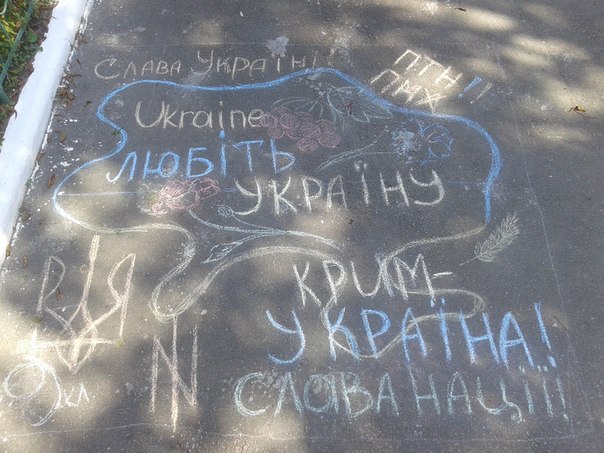 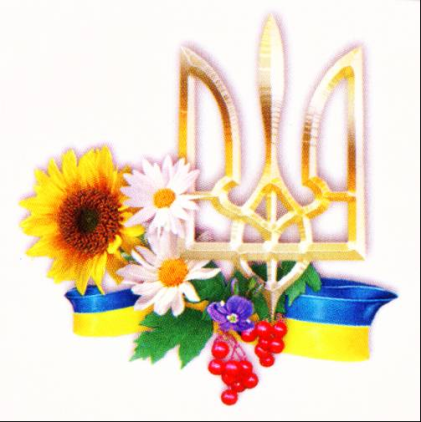 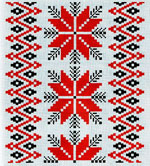 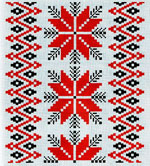 Виховний захід “Герої ХХІ століття”
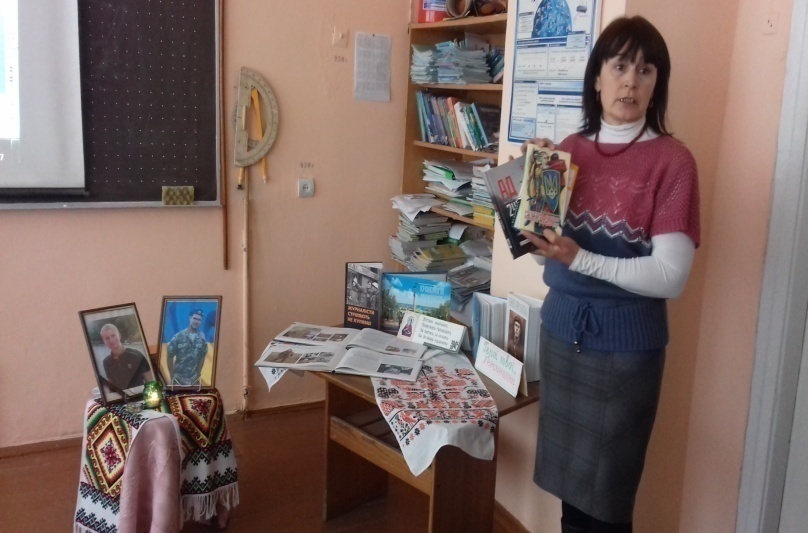 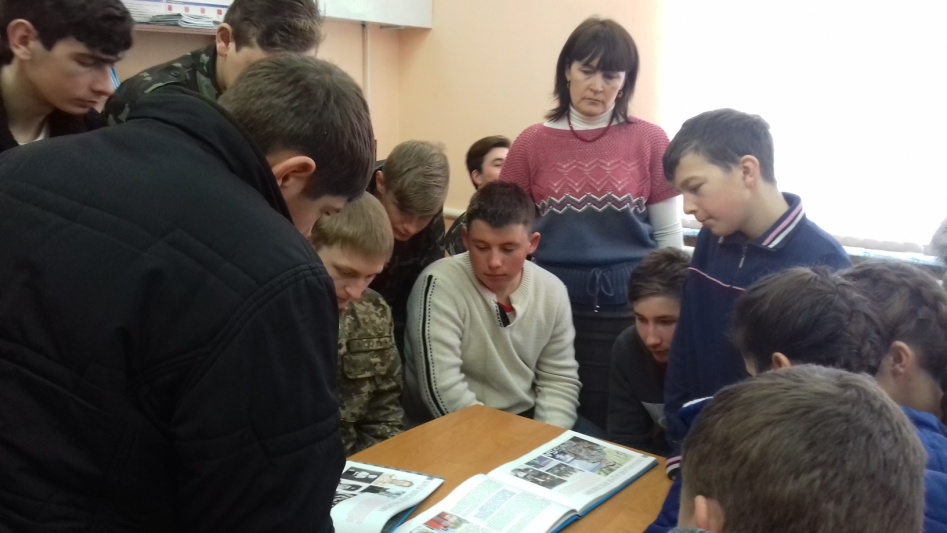 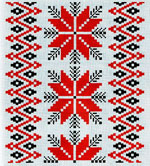 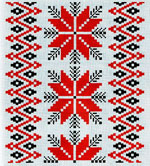 День Злуки
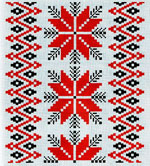 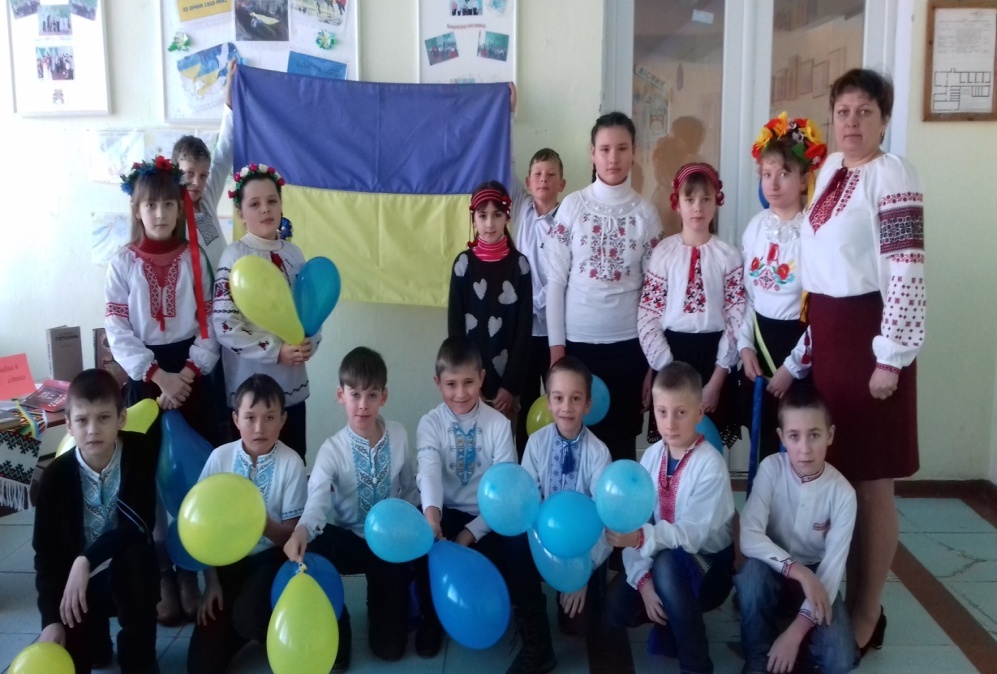 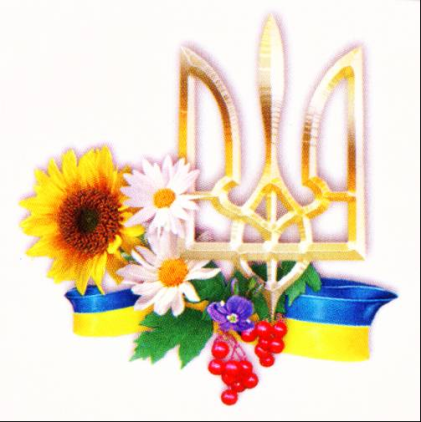 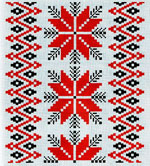 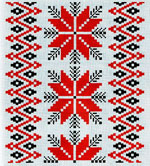 День  пам’яті жертв Голодомору
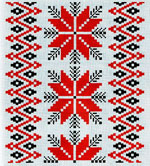 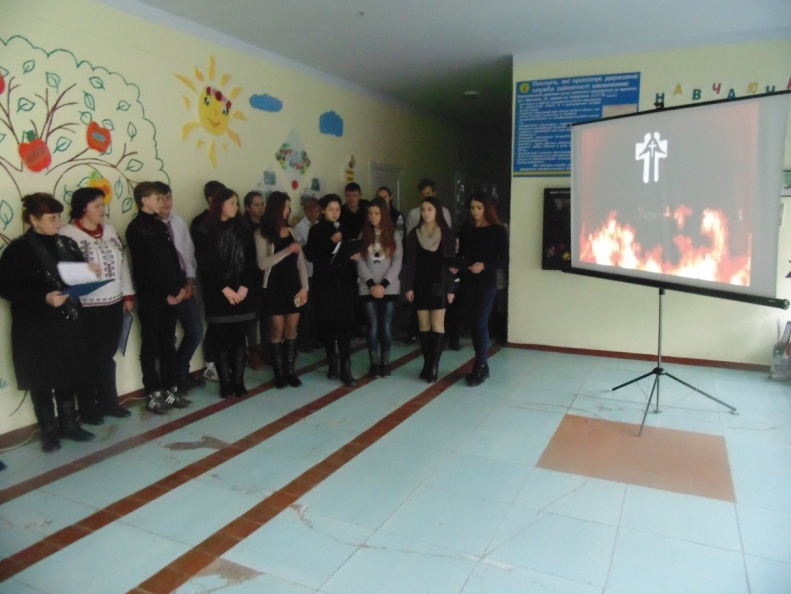 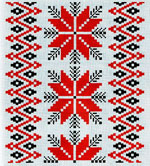 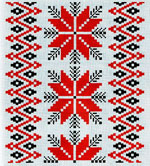 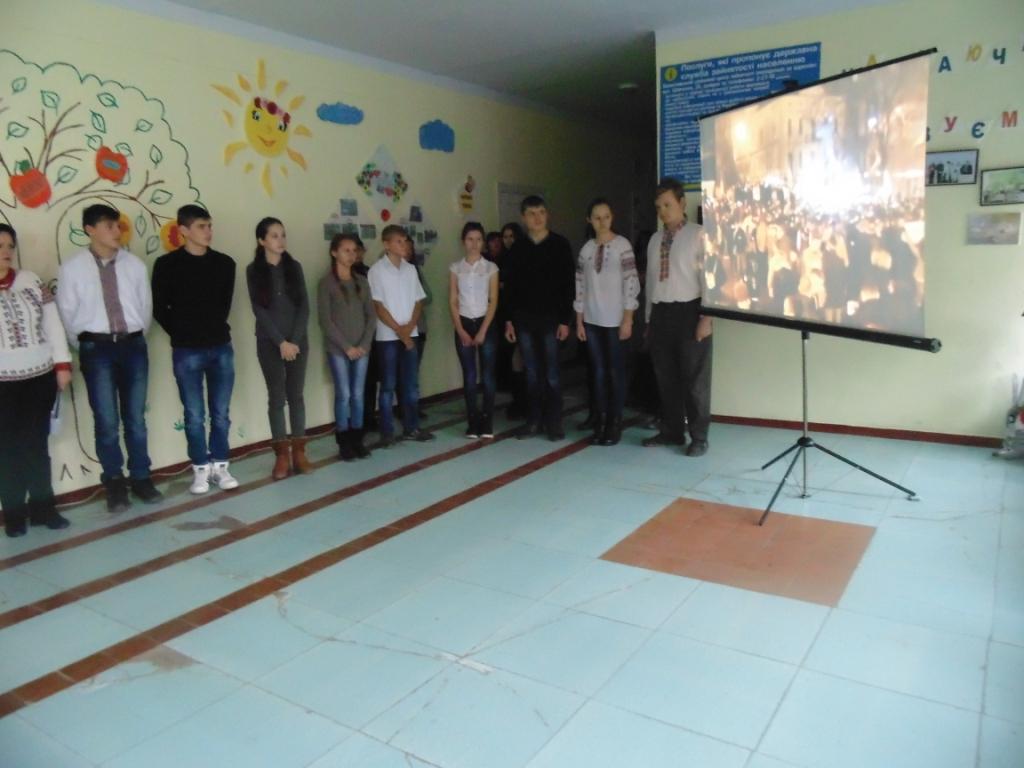 *День Гідності та Свободи
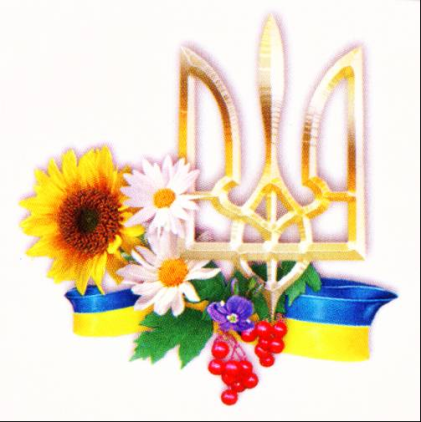 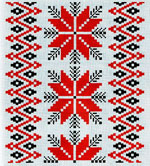 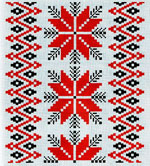 *Лінійка пам’яті жертв 
Голокосту
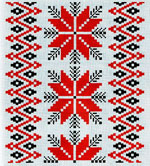 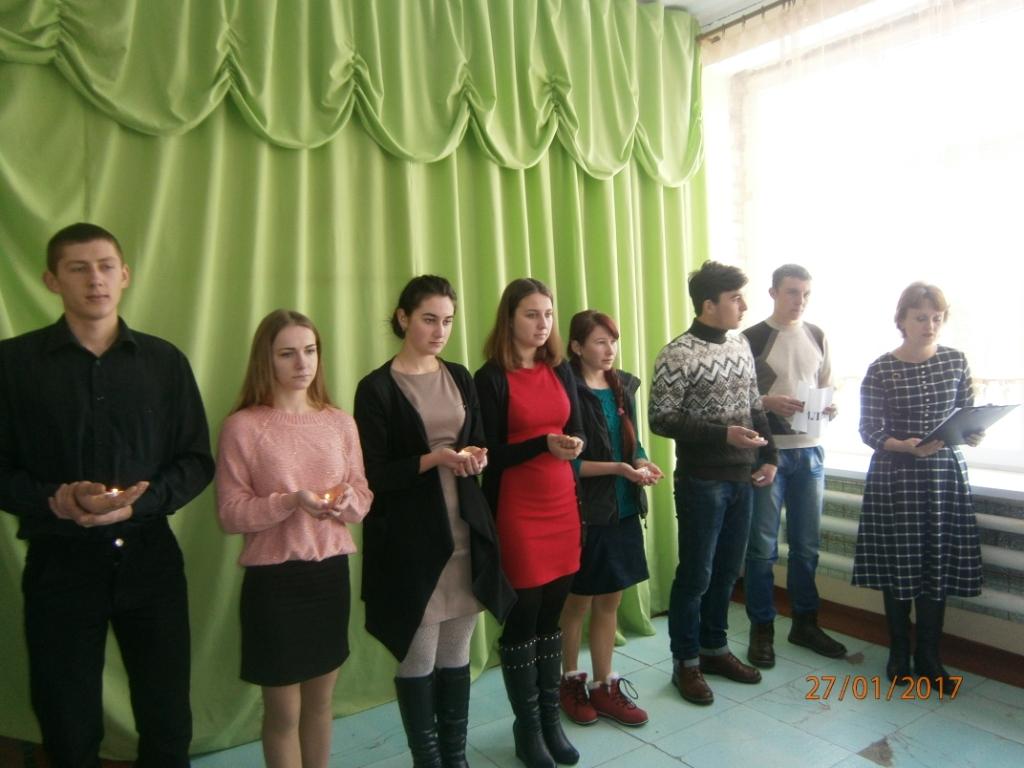 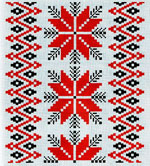 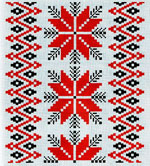 Лінійка реквієм “А сотню вже зустріли небеса..”
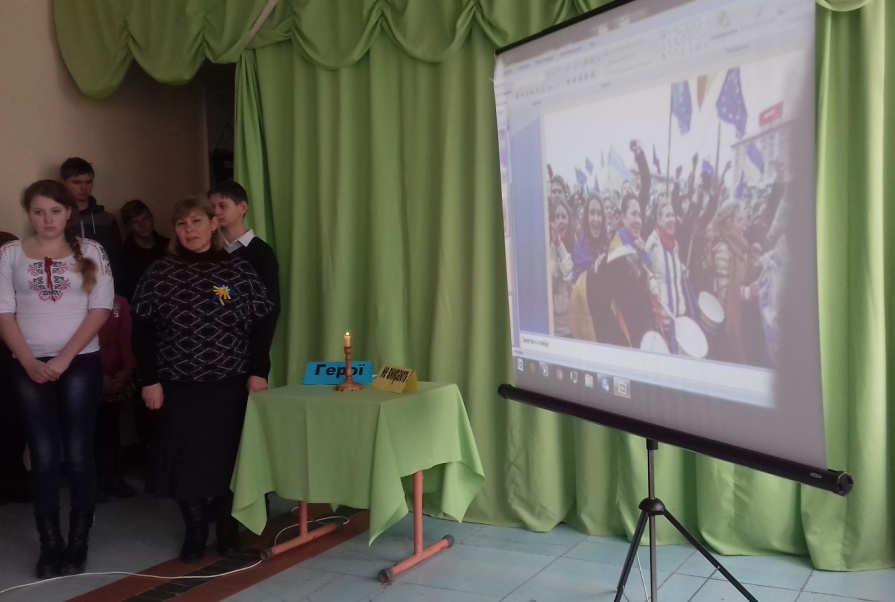 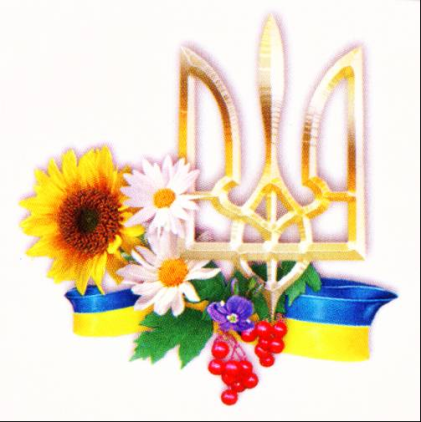 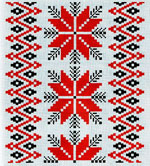 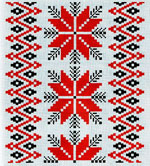 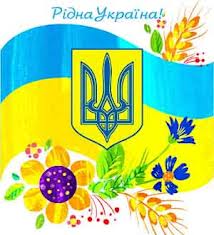 Виховний захід“Козацькому роду нема переводу”
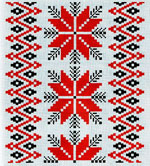 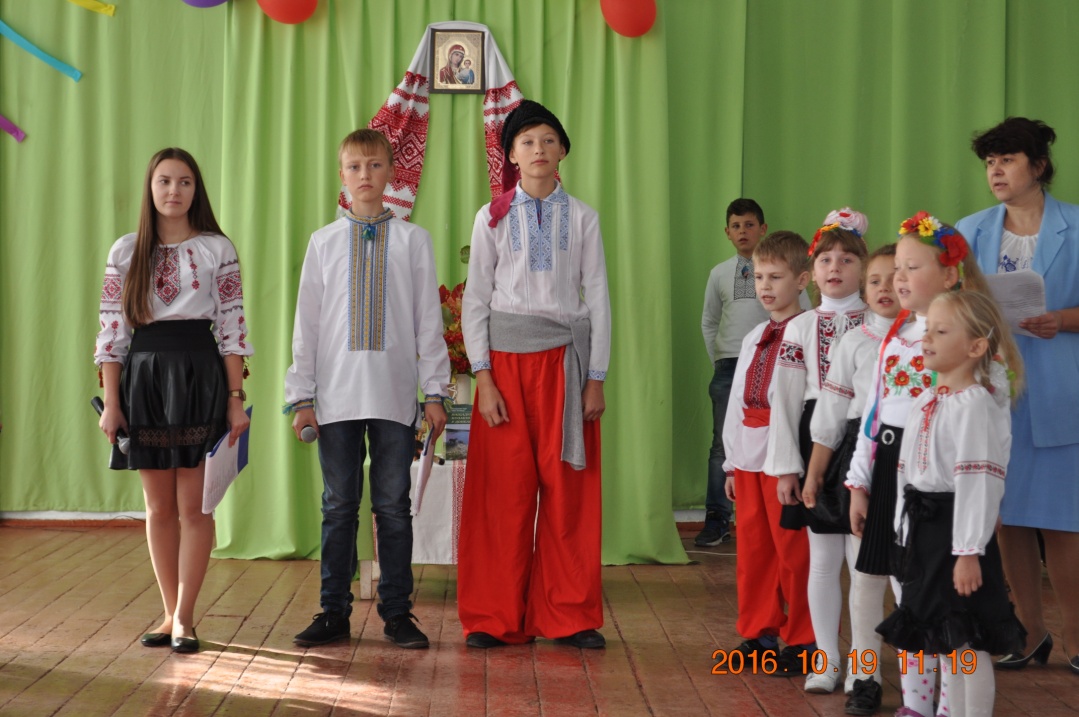 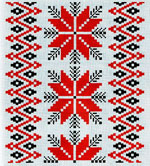 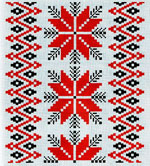 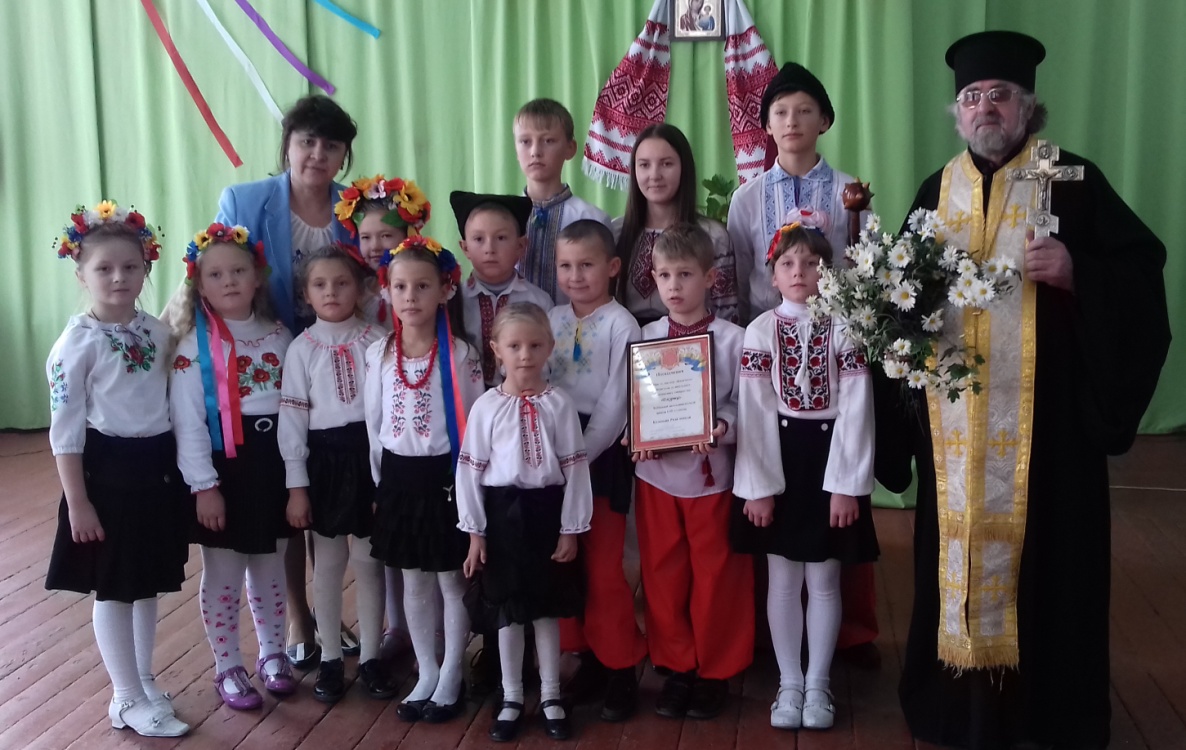 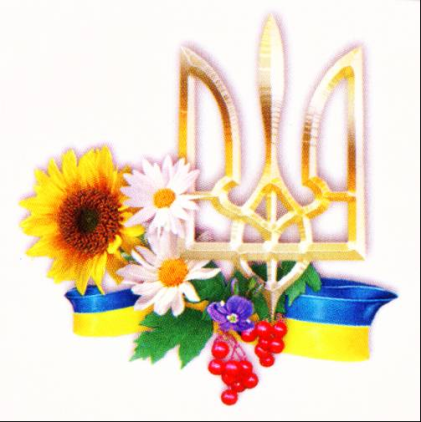 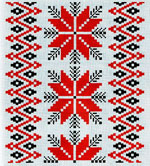 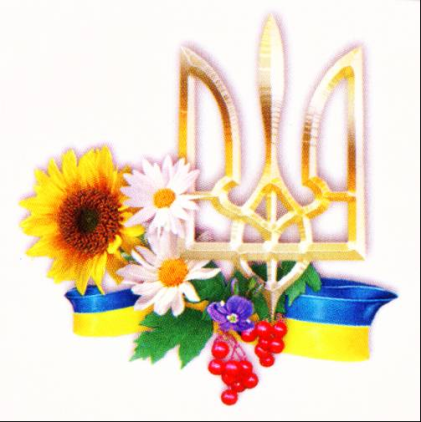 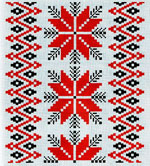 Військово -патріотична гра “Сокіл” (Джура)
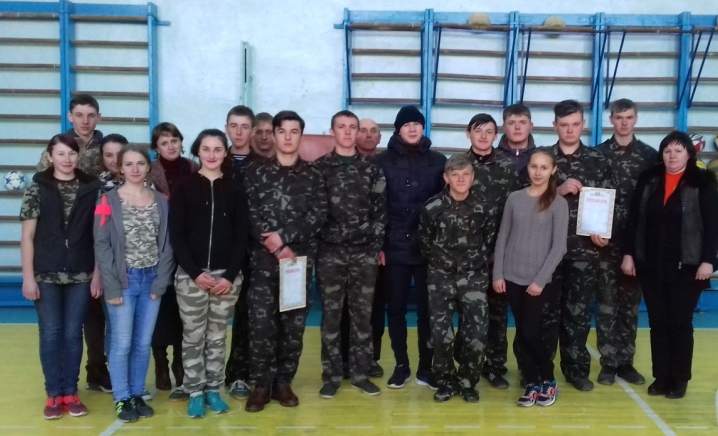 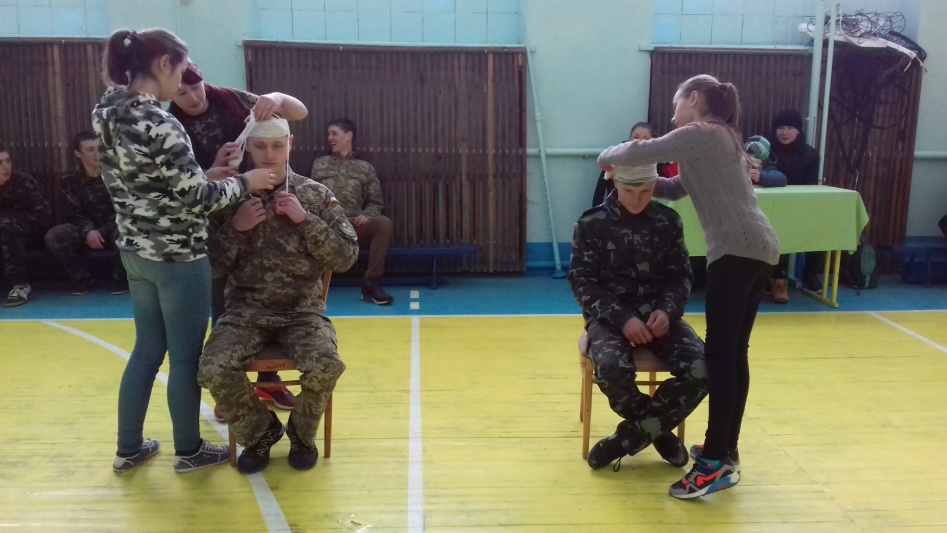 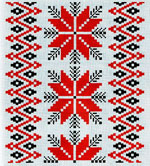 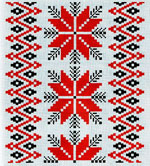 Родинне свято-змагання
“Мама, тато, я – спортивна сім’я”
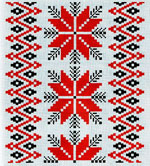 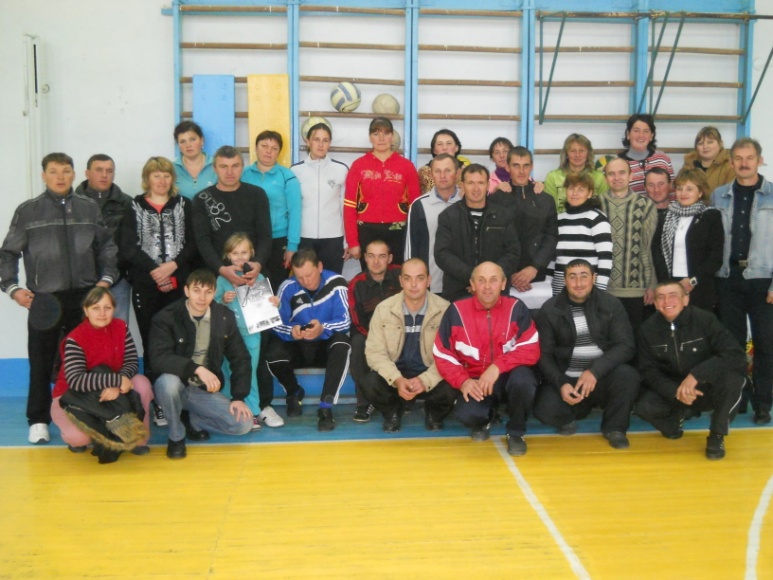 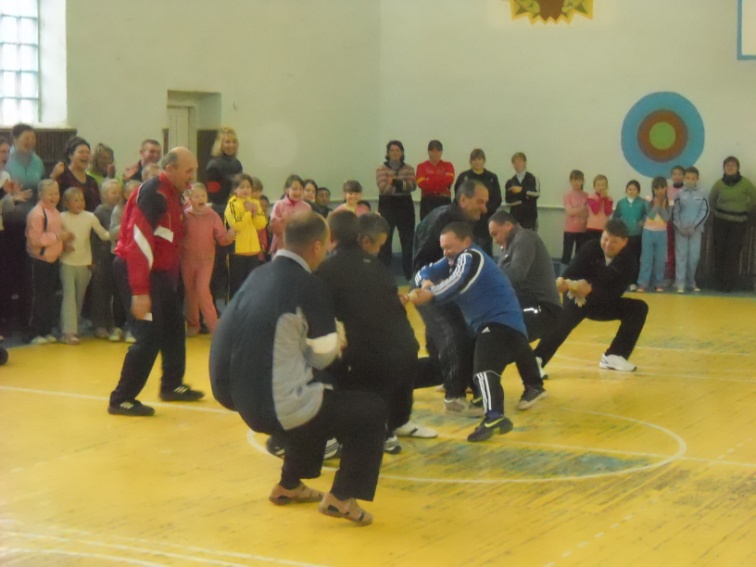 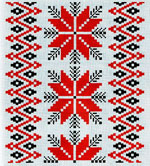 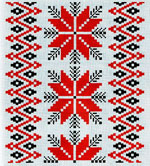 Волонтерська робота
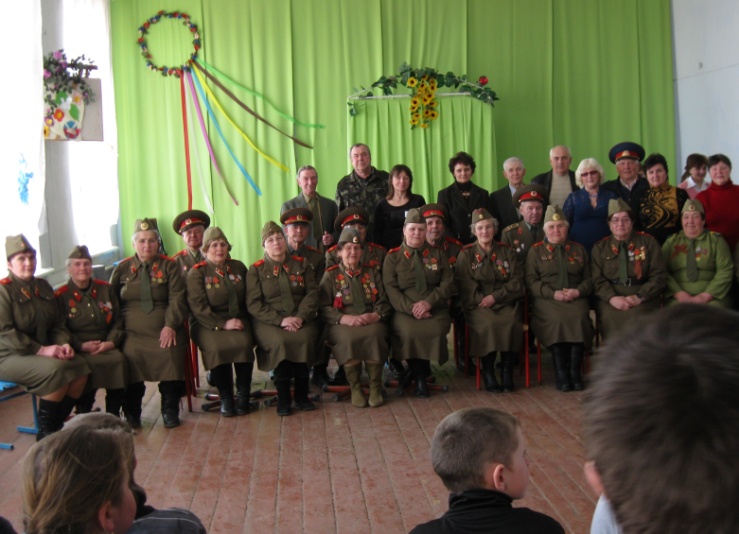 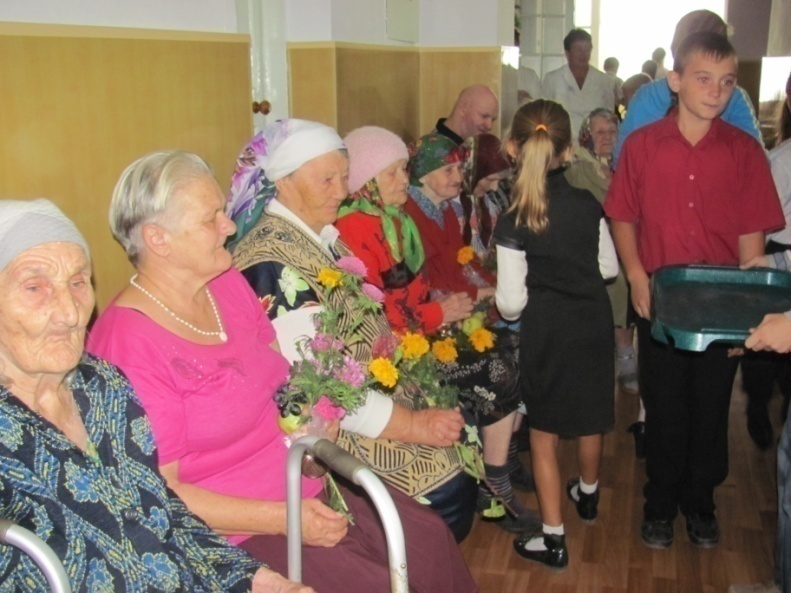 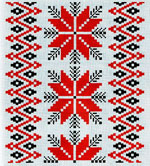 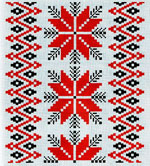 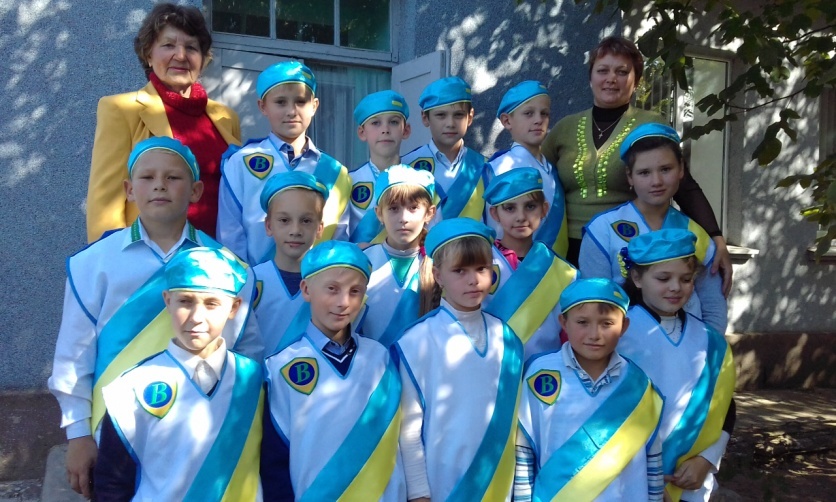 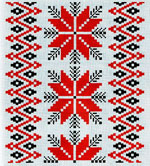 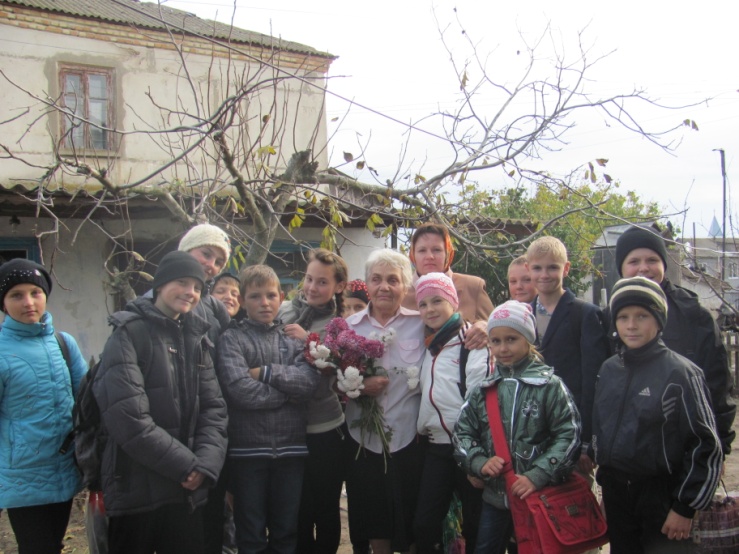 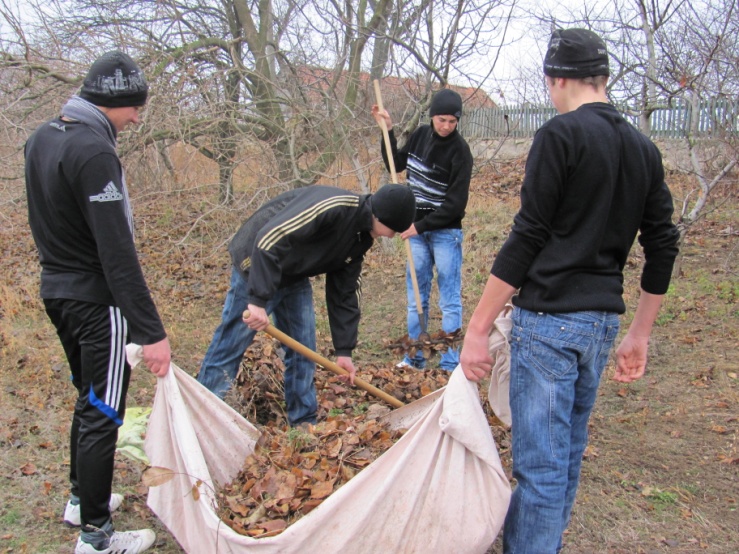 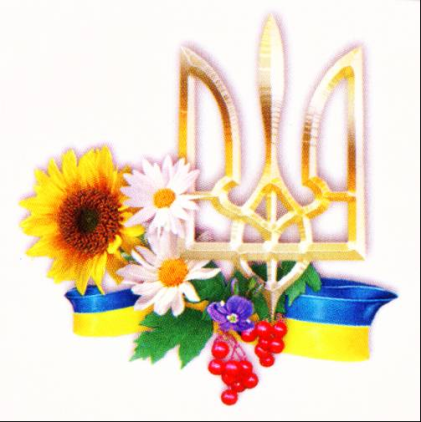 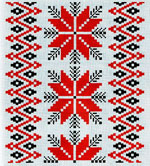 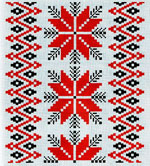 Народні традиції
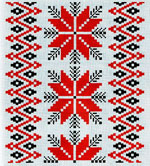 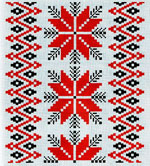 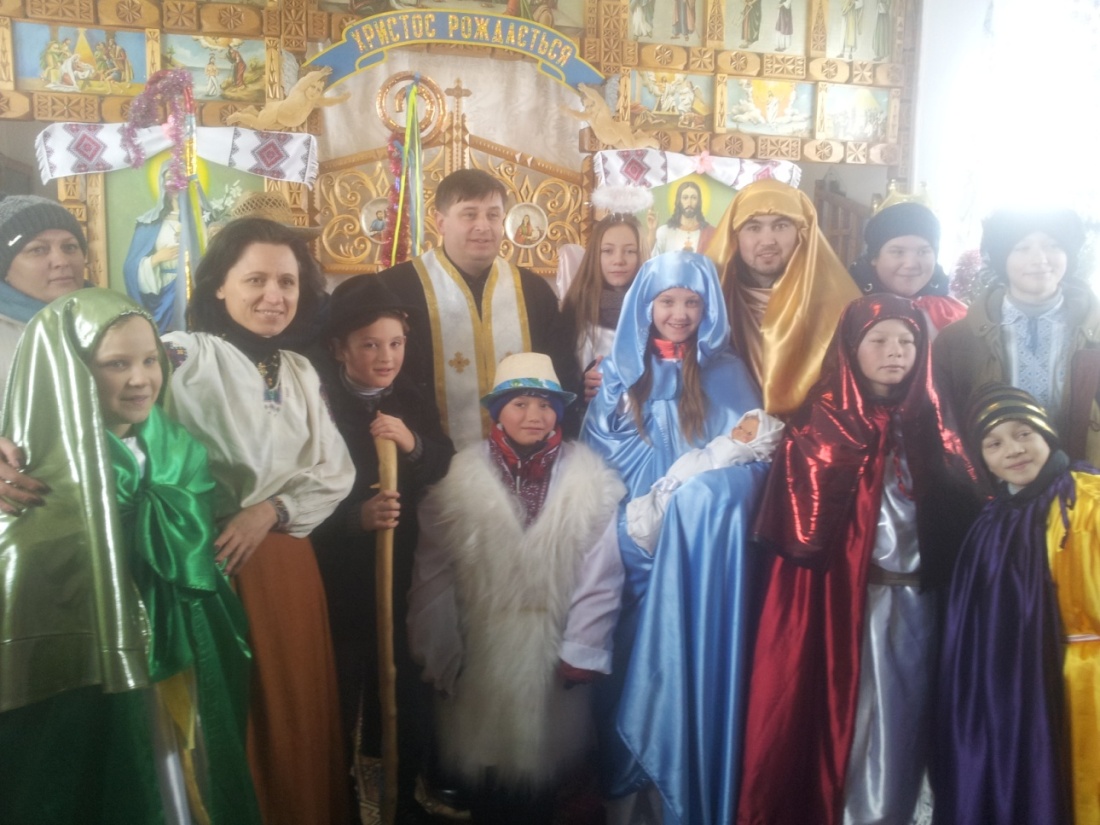 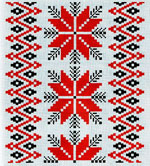 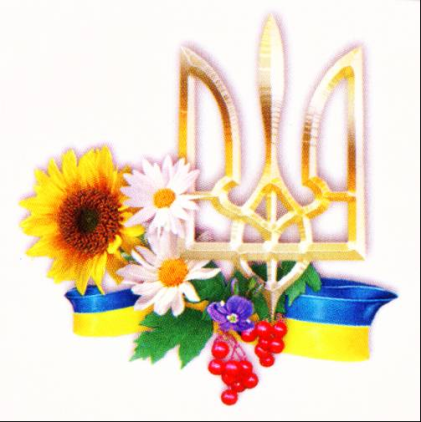 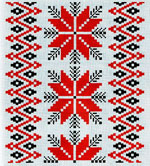 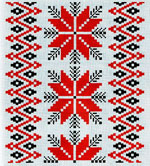 Ярмарка
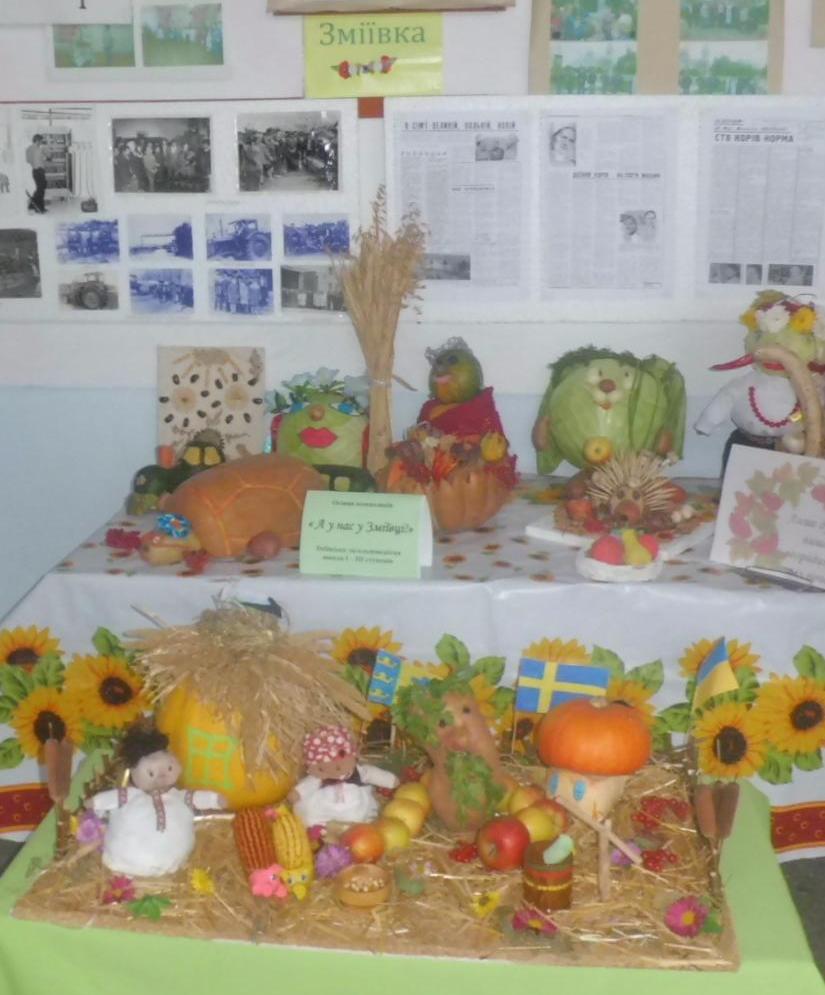 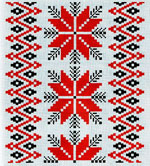 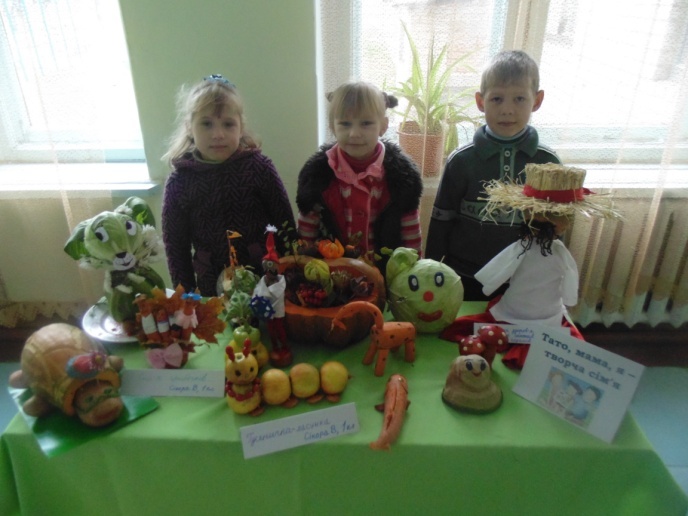 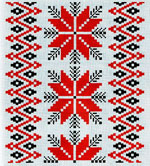 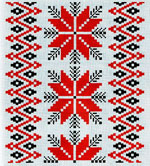 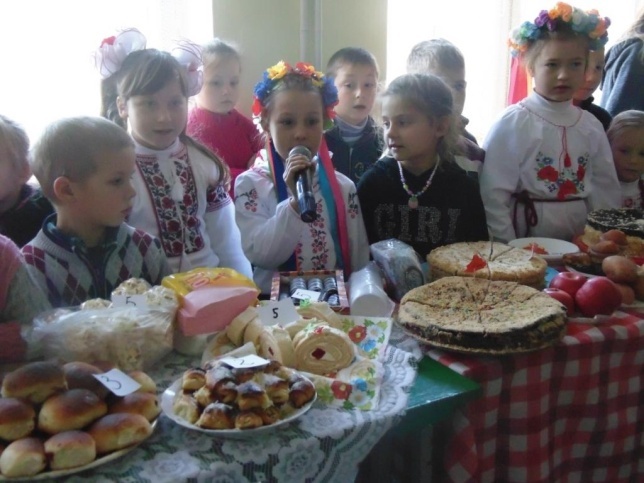 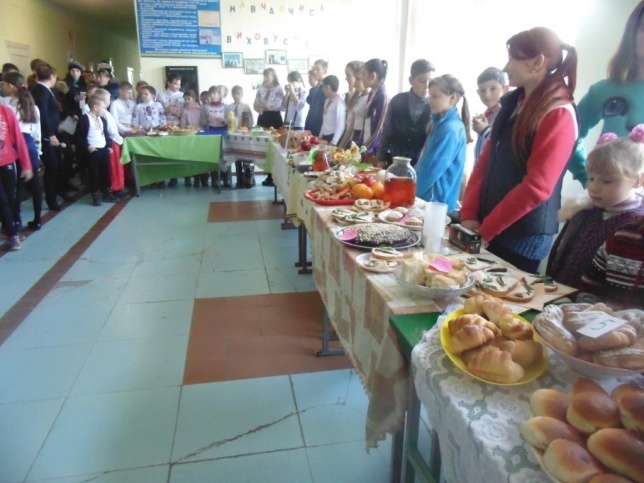 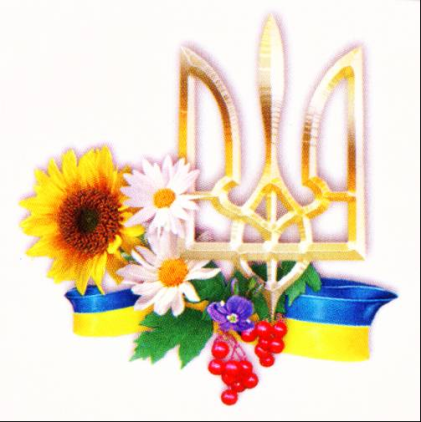 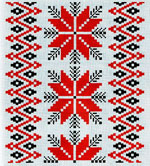 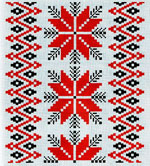 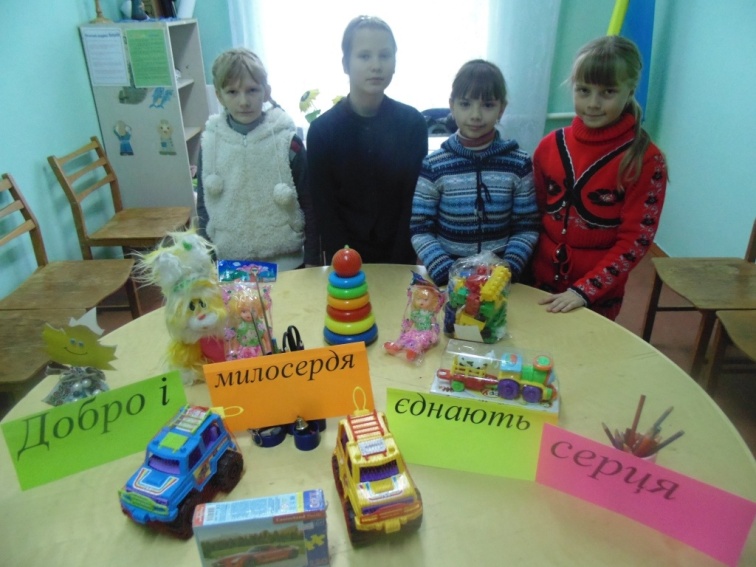 Акції :«Діти  дітям»«Від серця до серця»                       «16 днів проти   насильства!»
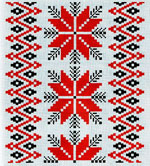 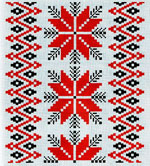 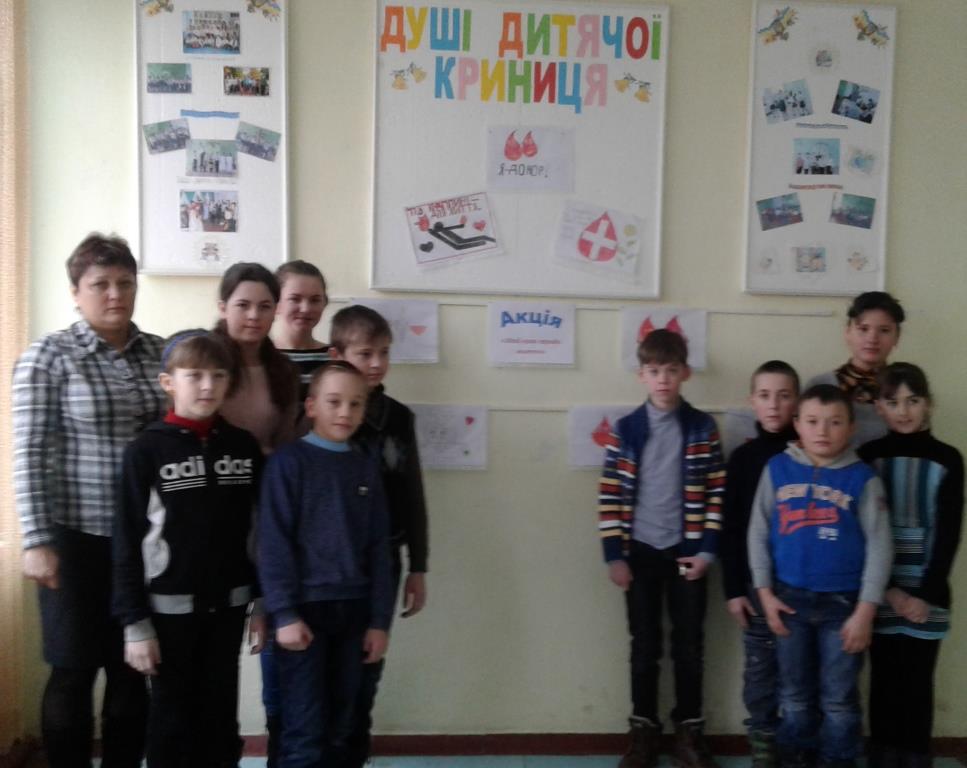 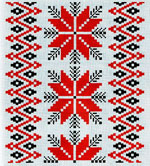 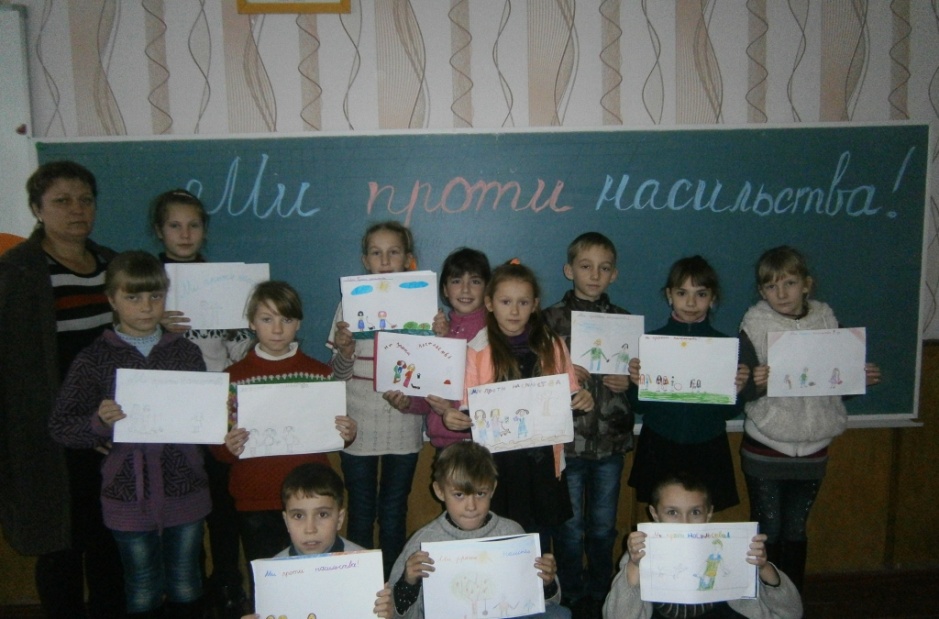 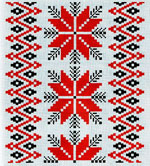 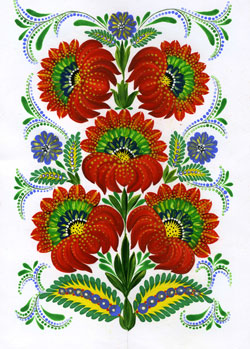 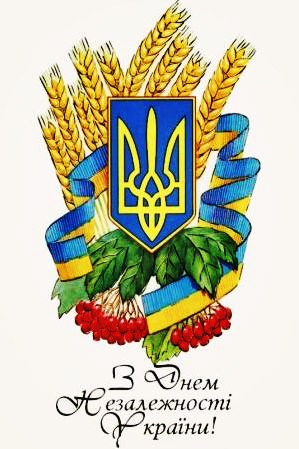 Національний патріотизм передбачає насамперед історичну пам’ять. 
-Пам’ятаймо , хто ми, чиїх батьків і будьмо великими Українцями!
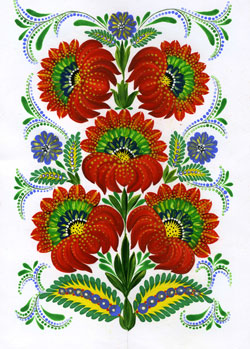 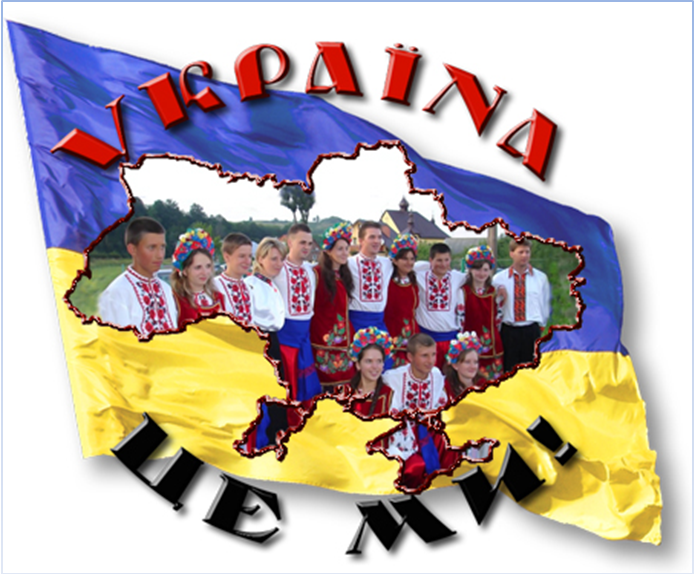 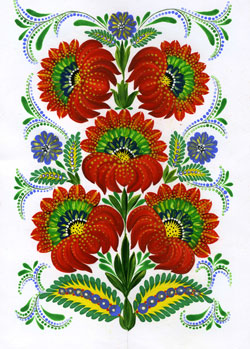 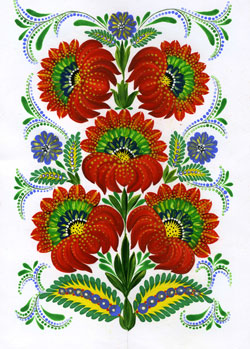